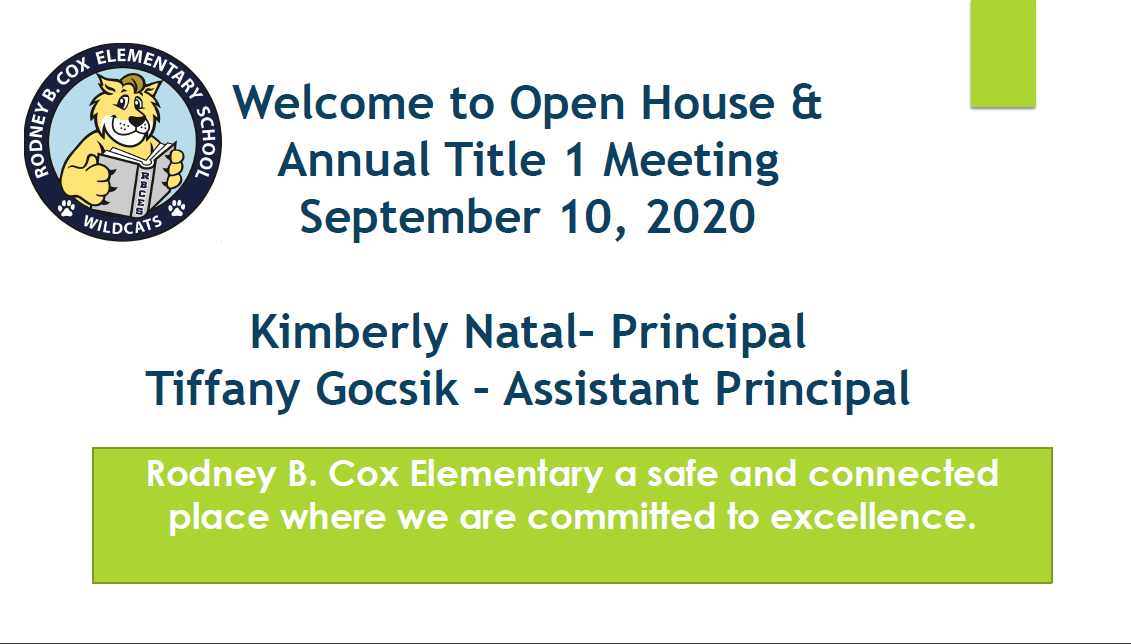 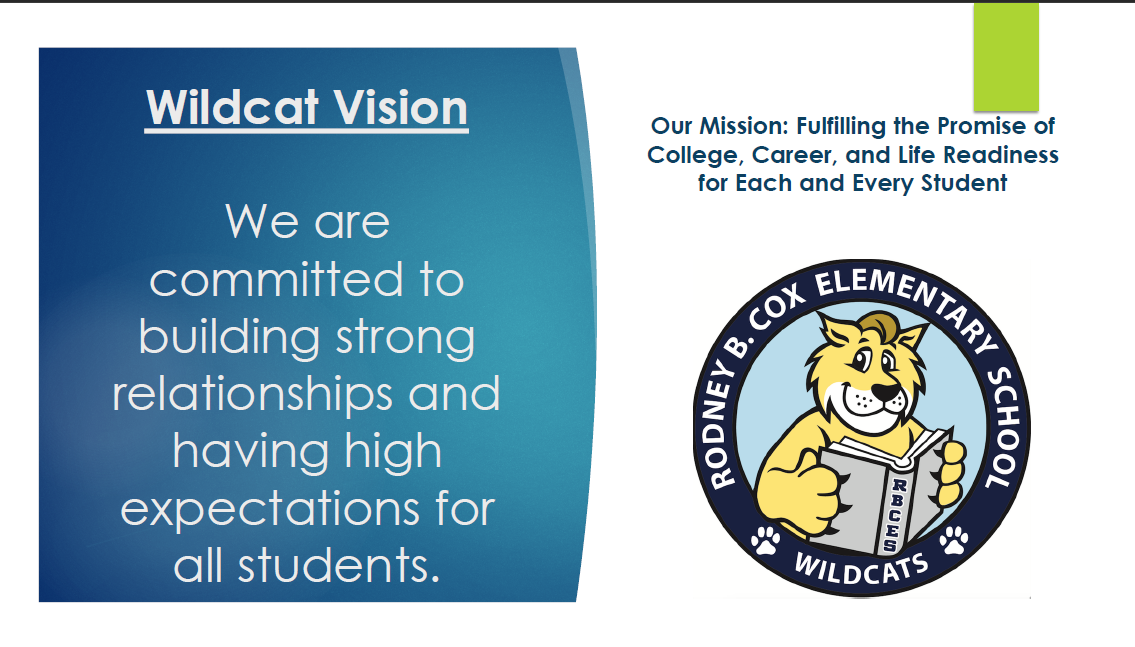 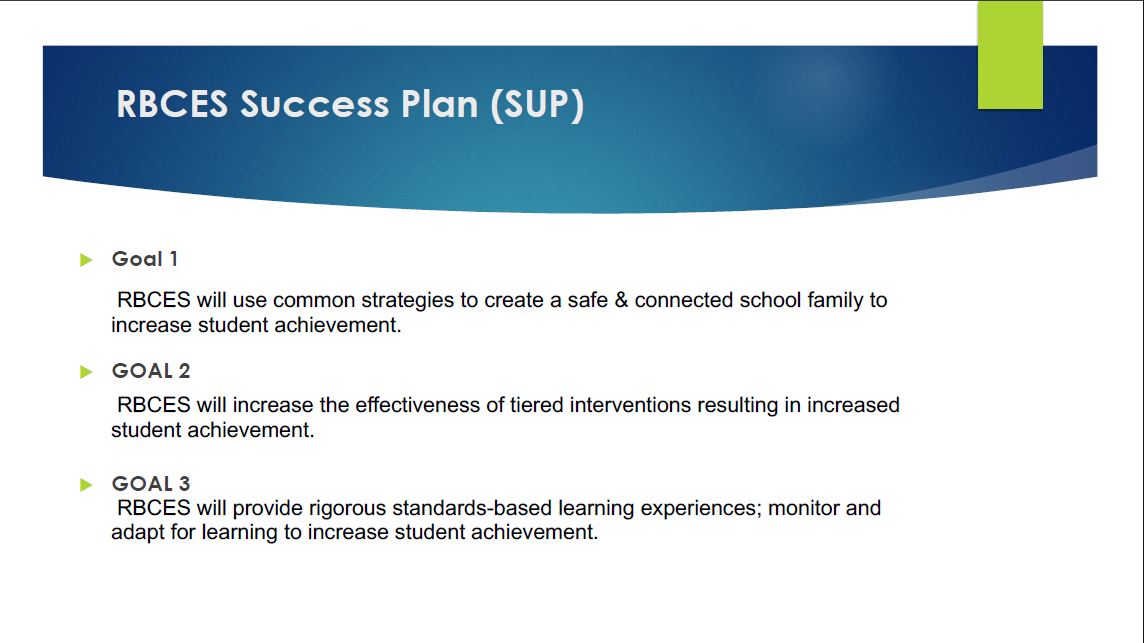 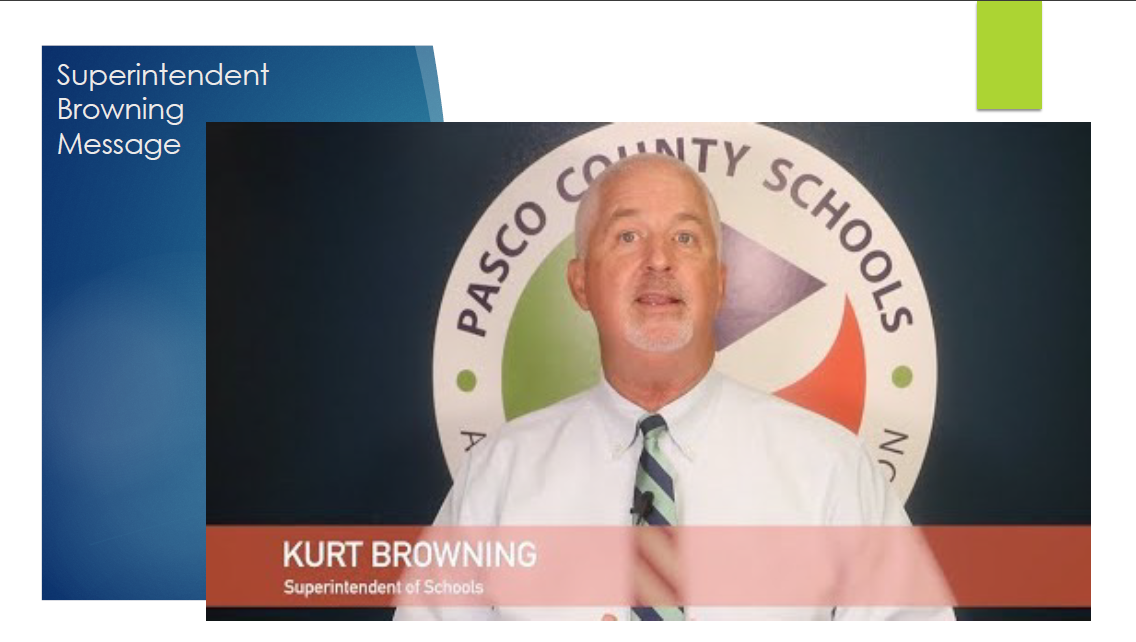 Due to size this video can not be loaded.
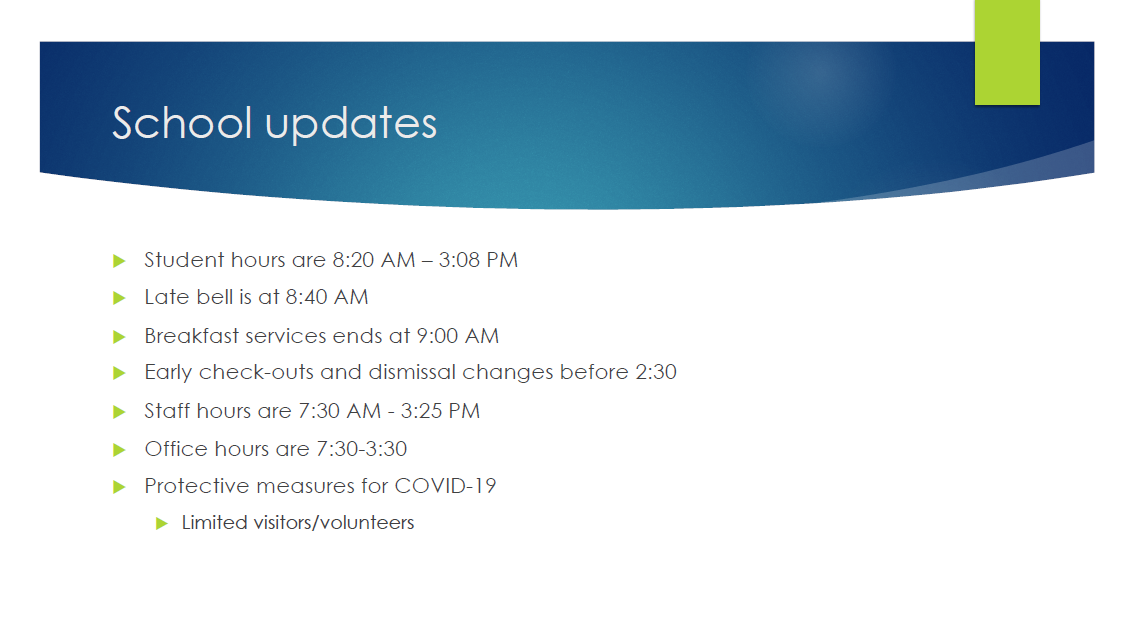 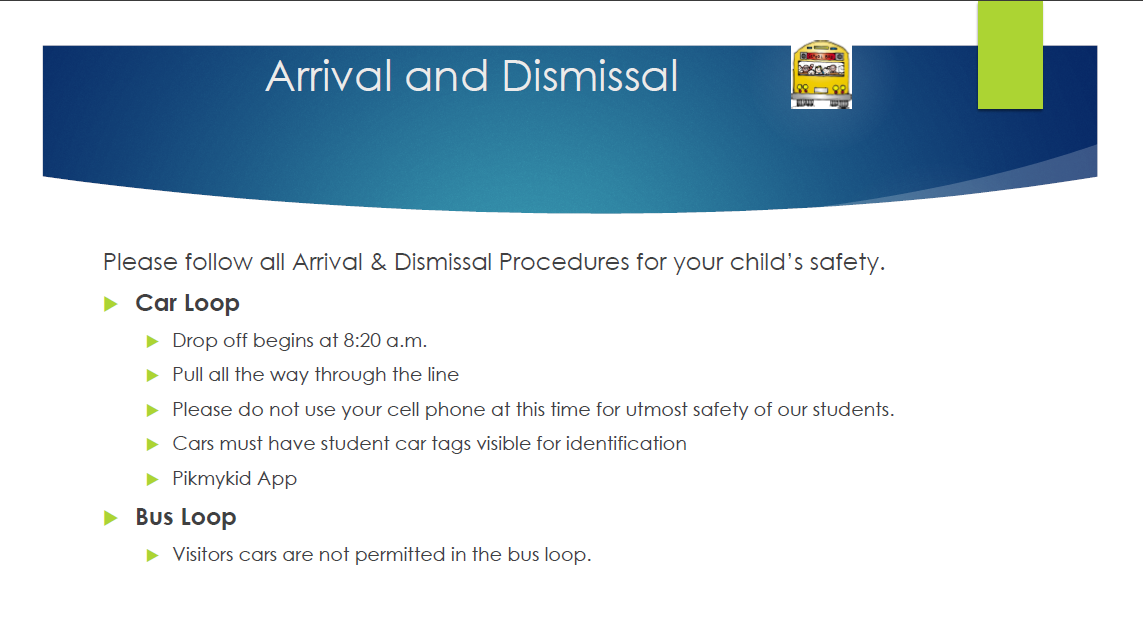 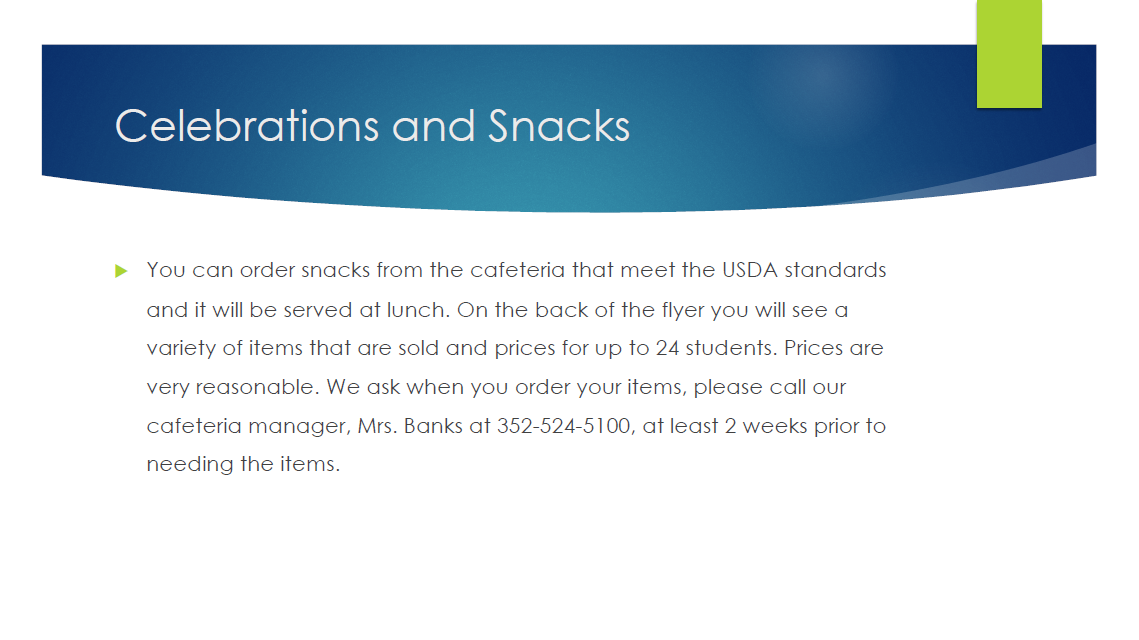 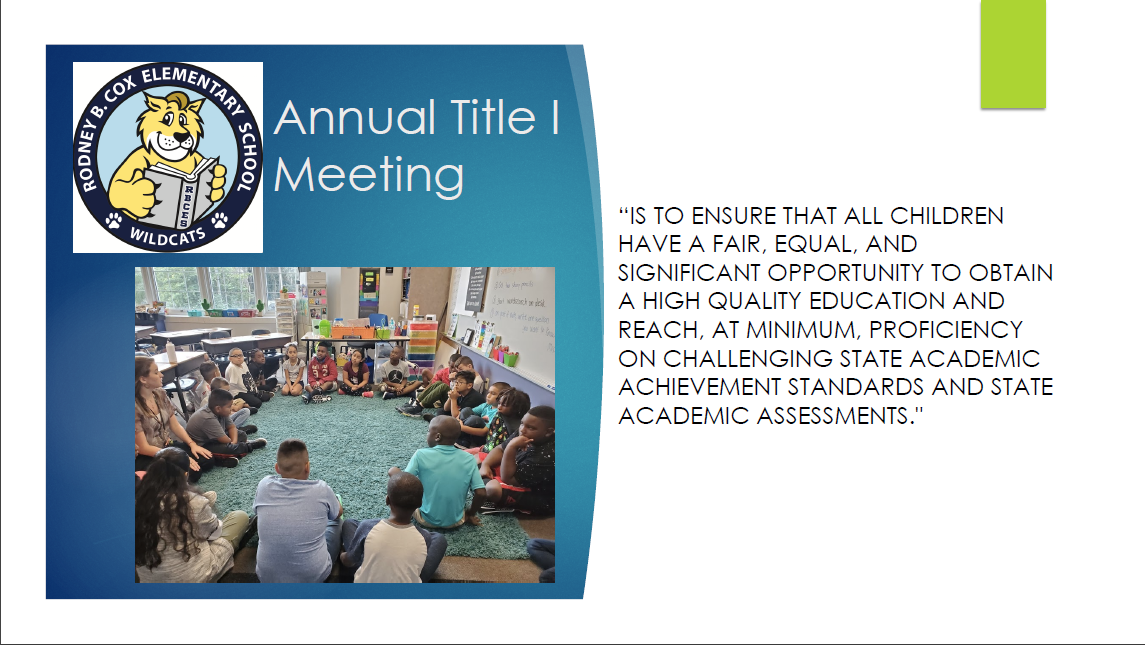 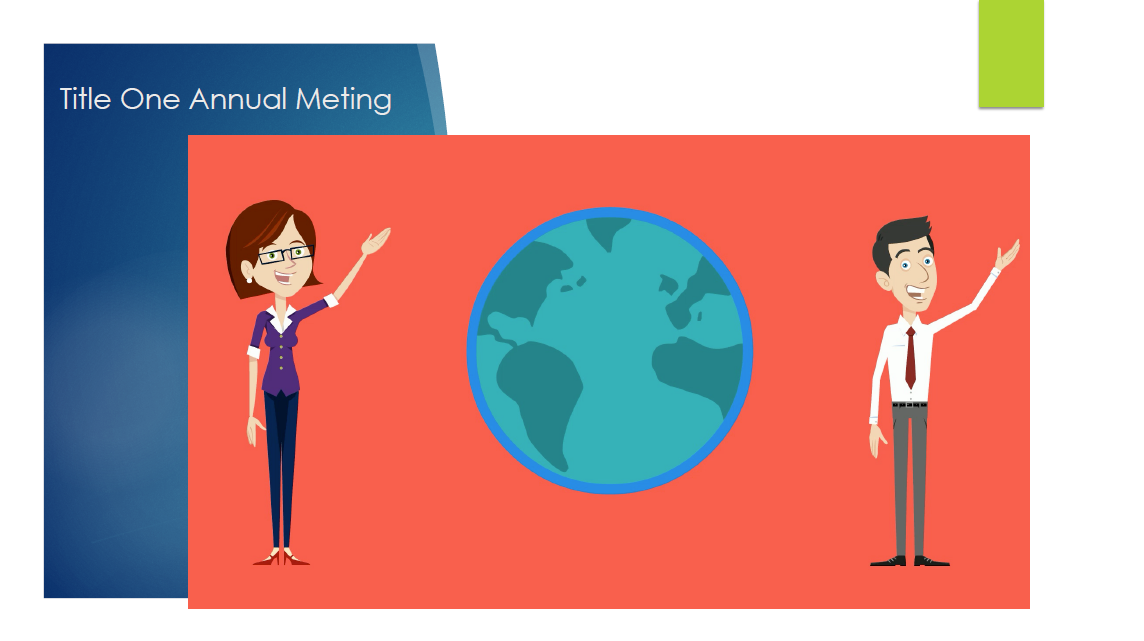 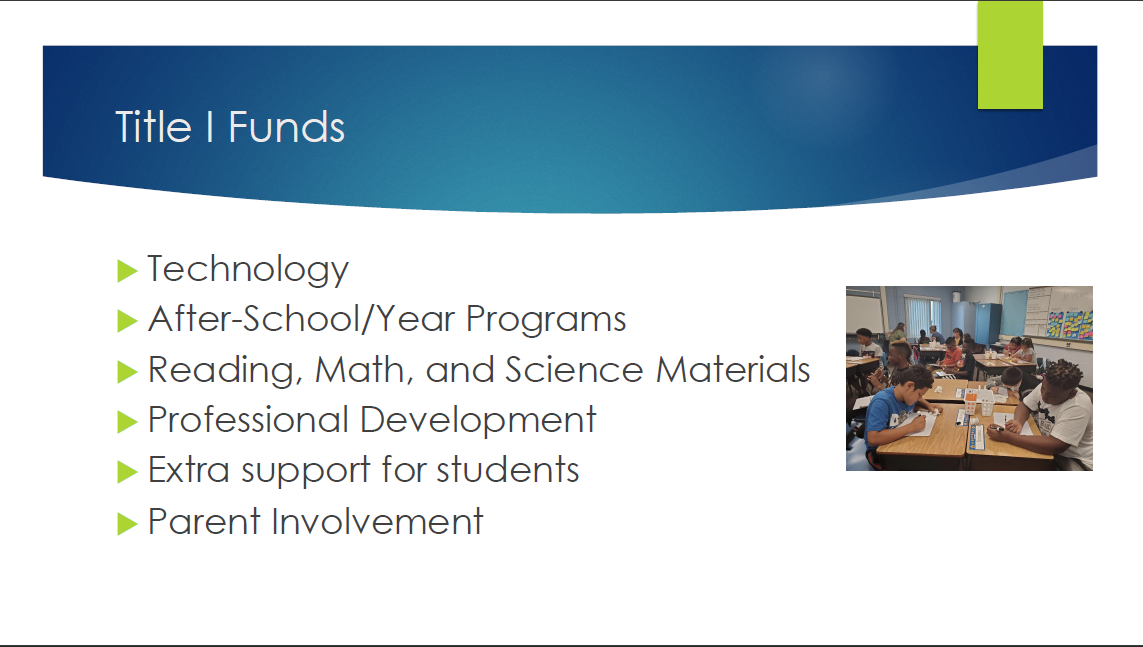 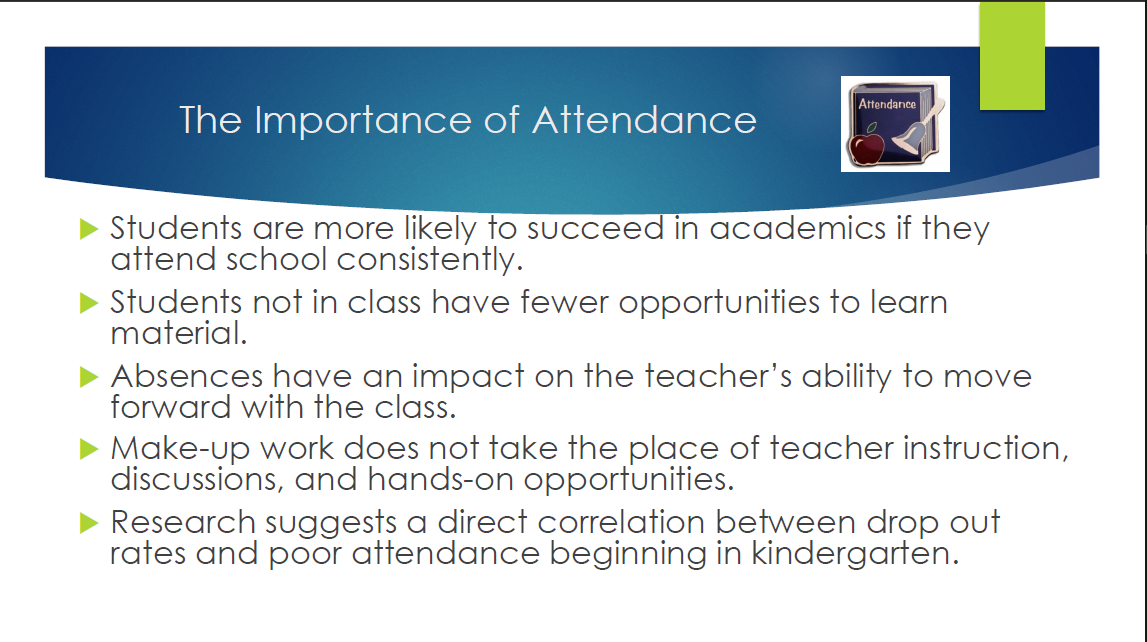 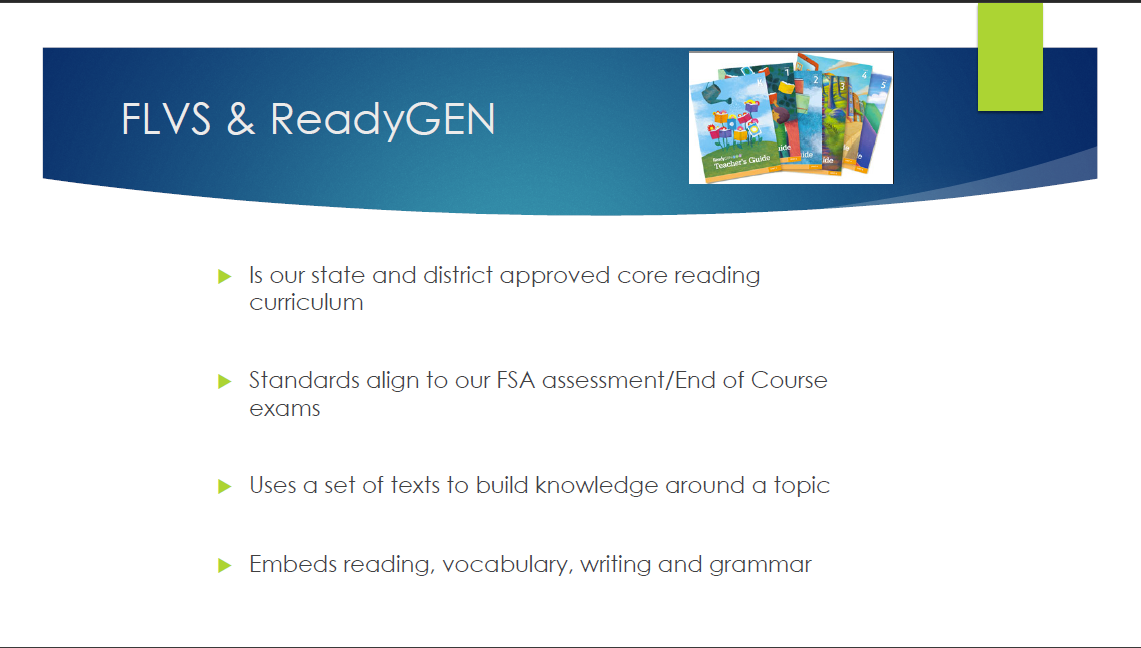 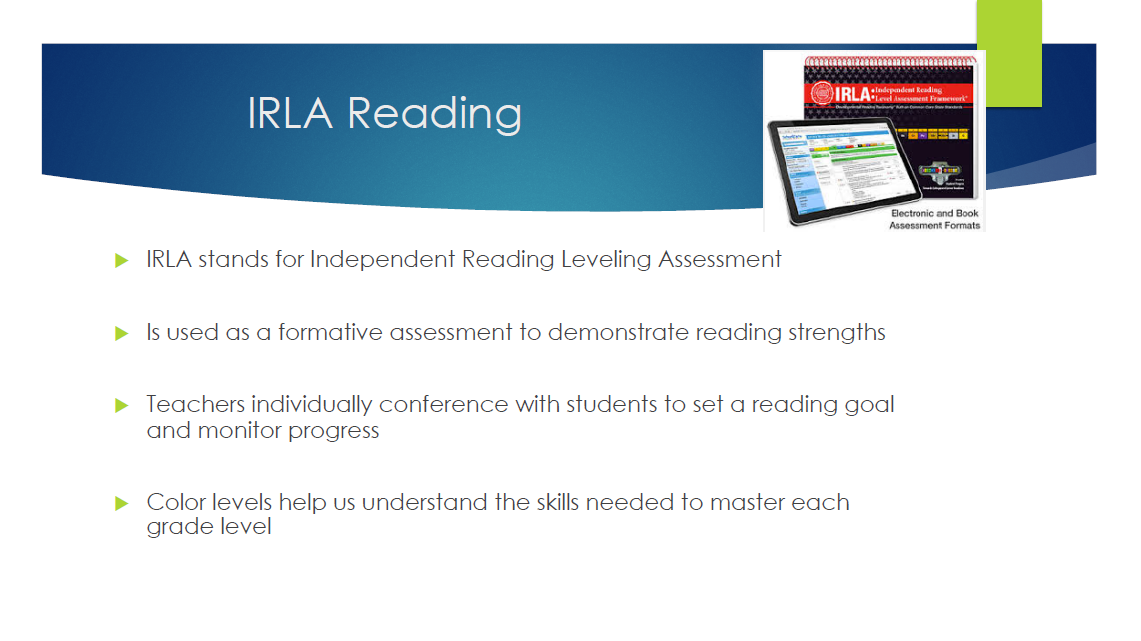 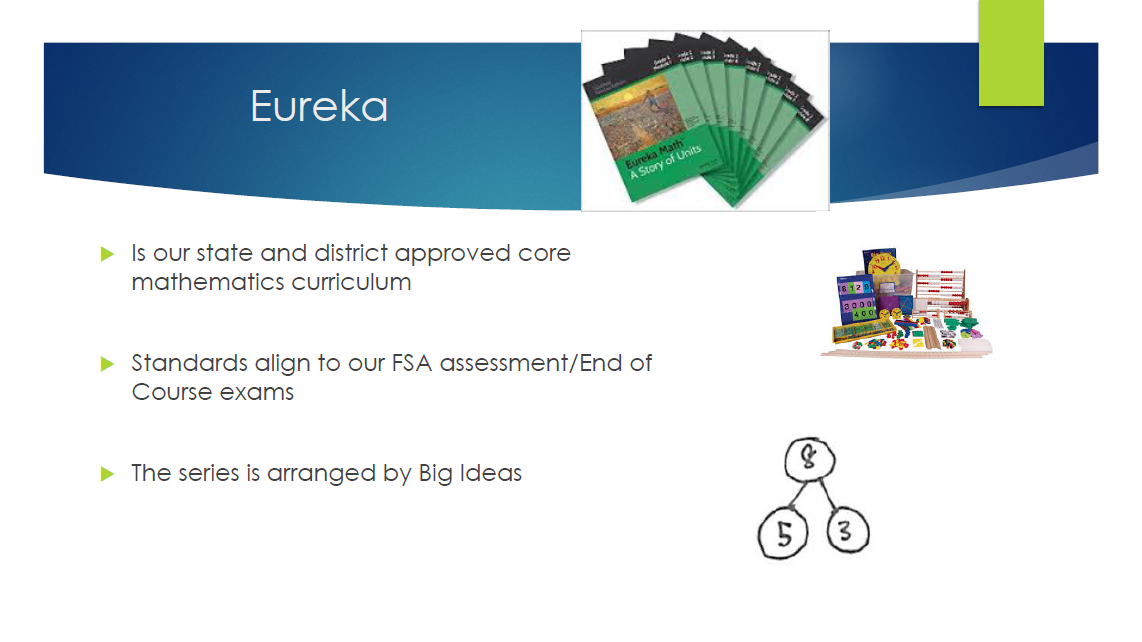 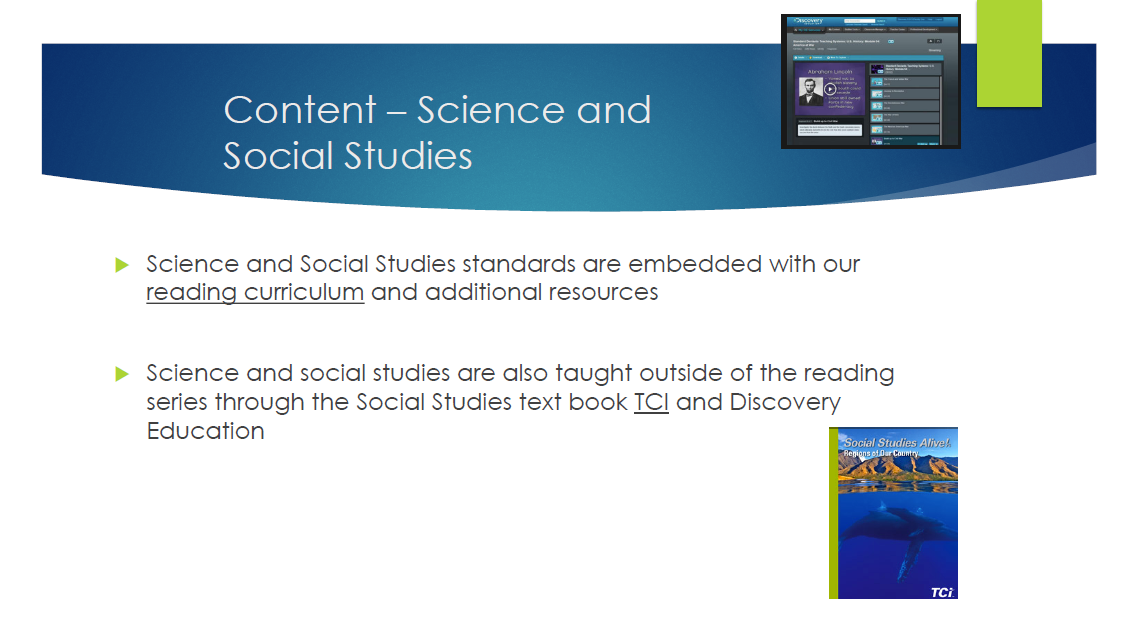 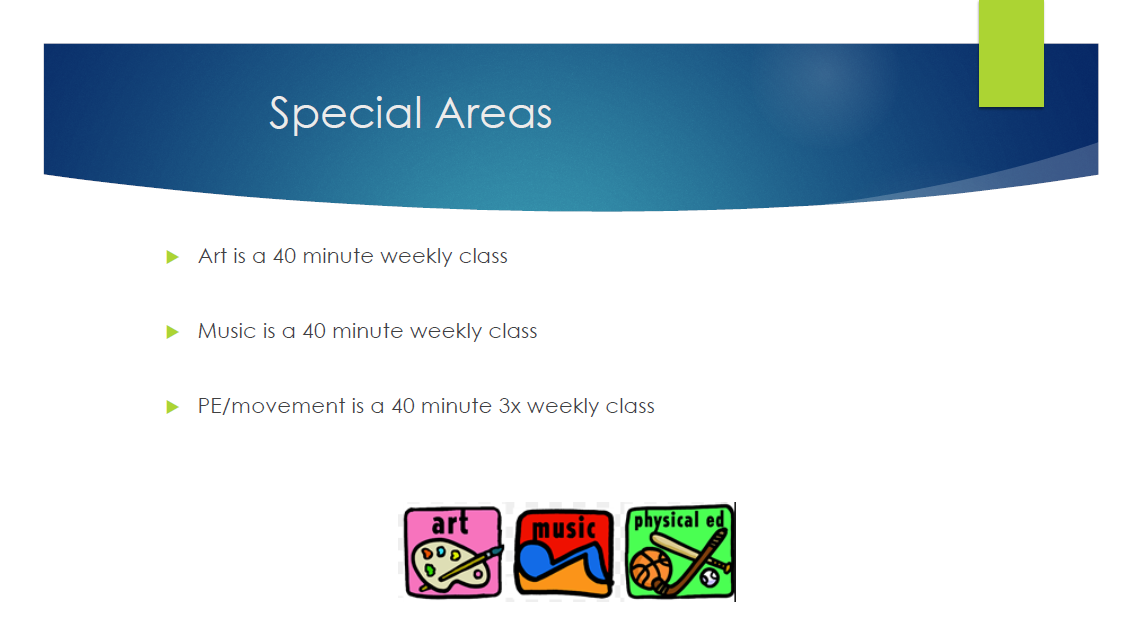 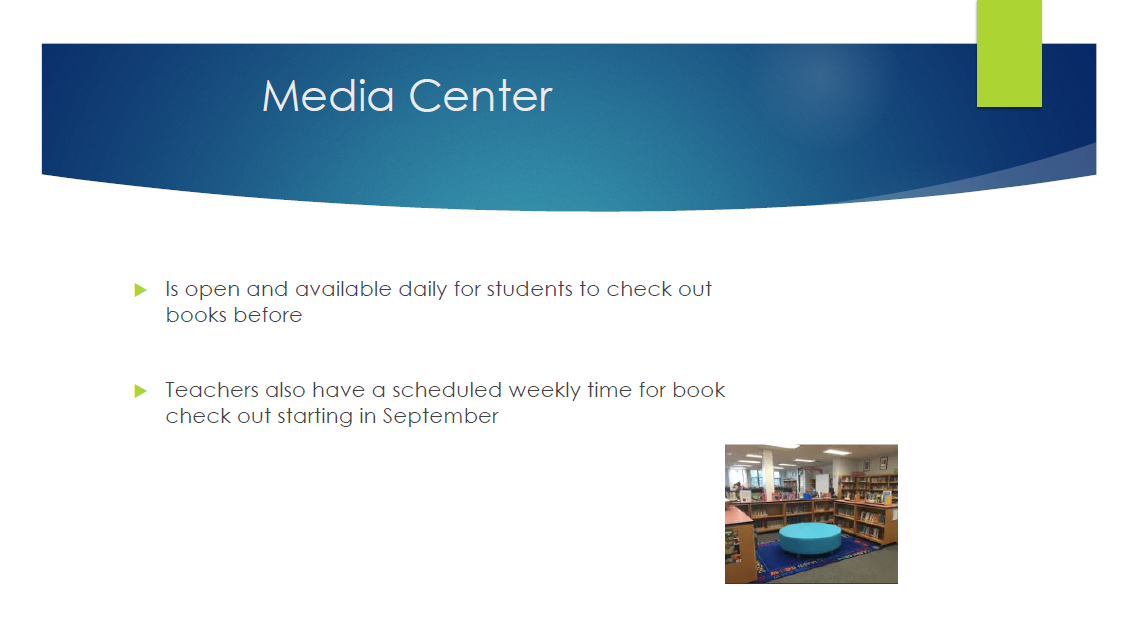 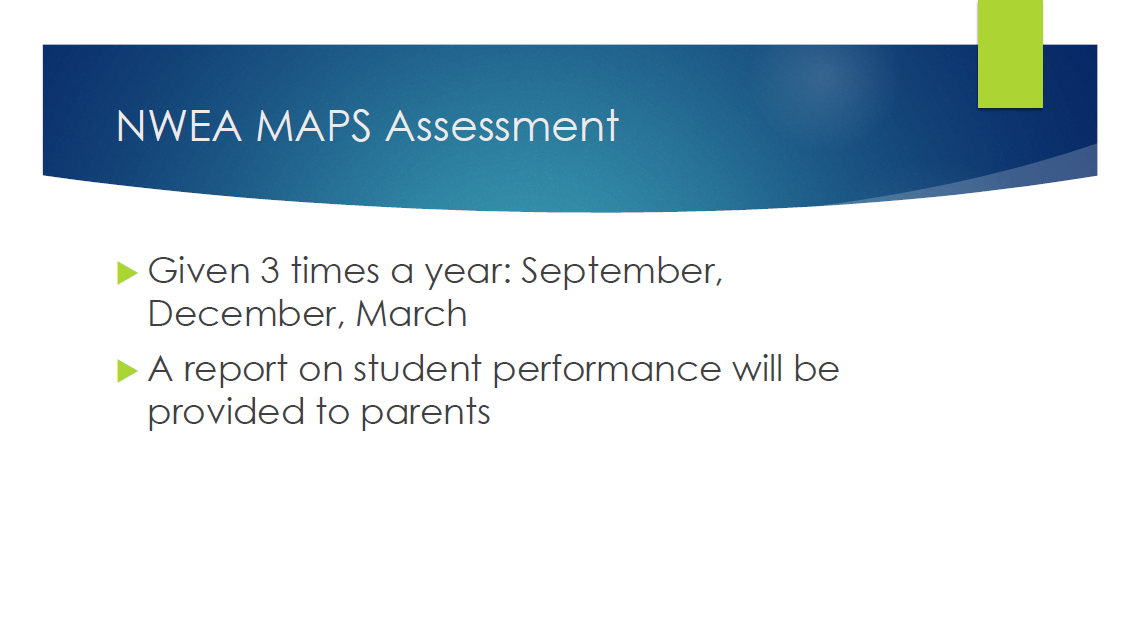 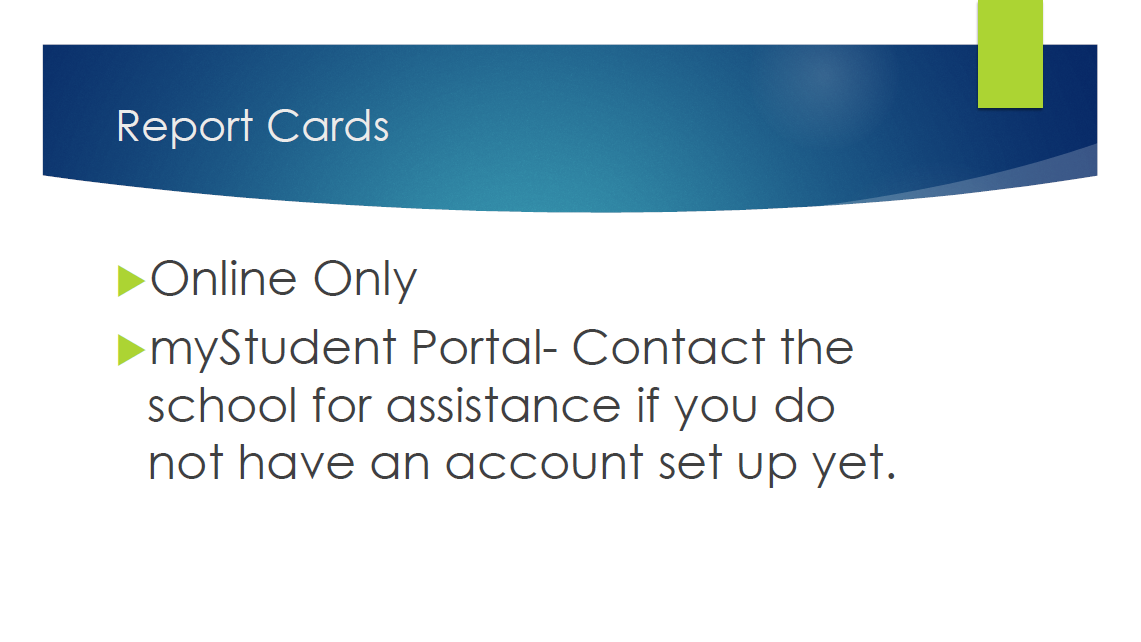 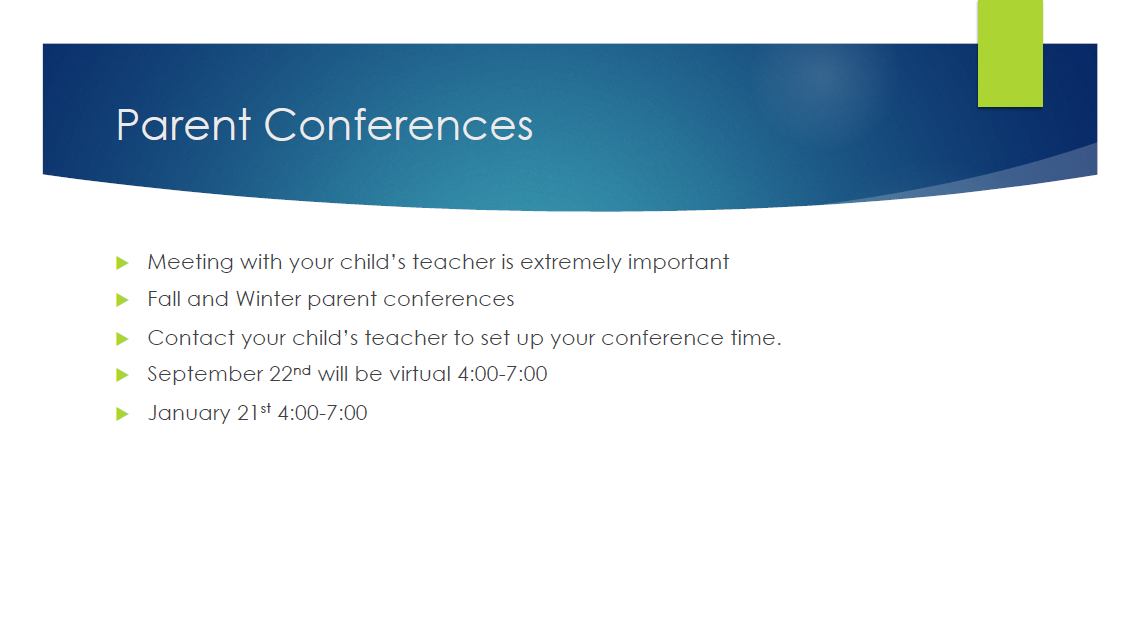 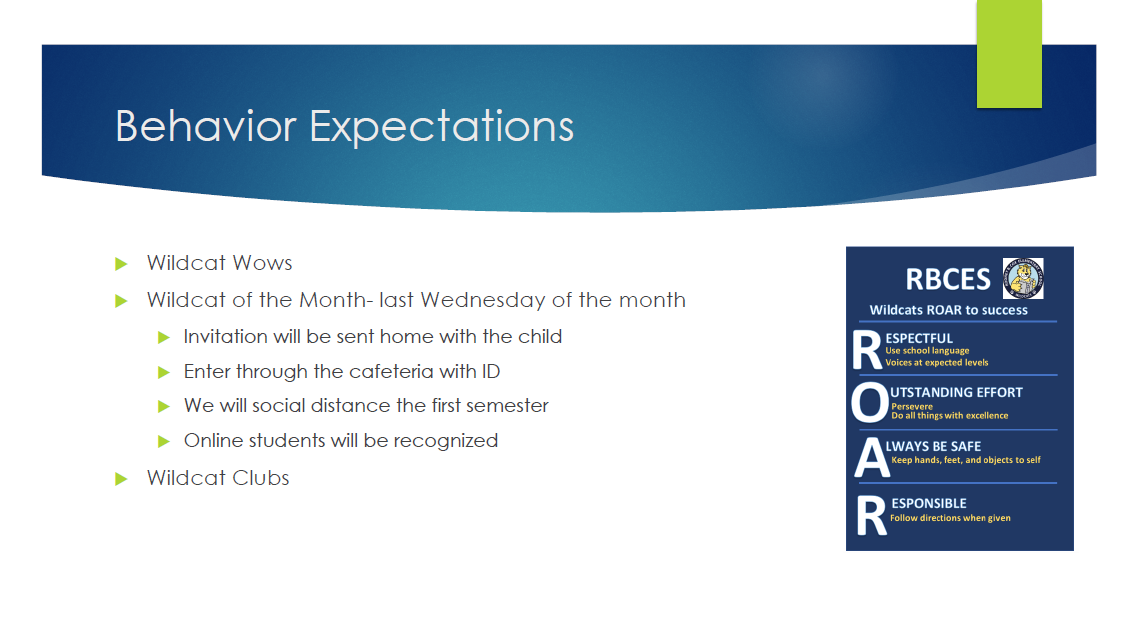 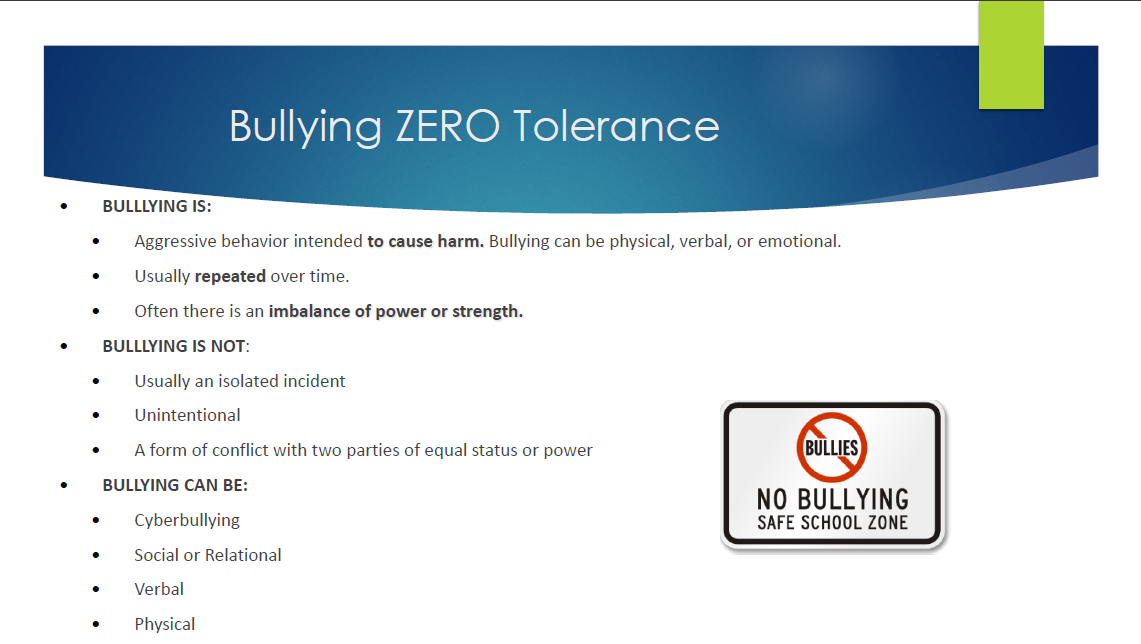 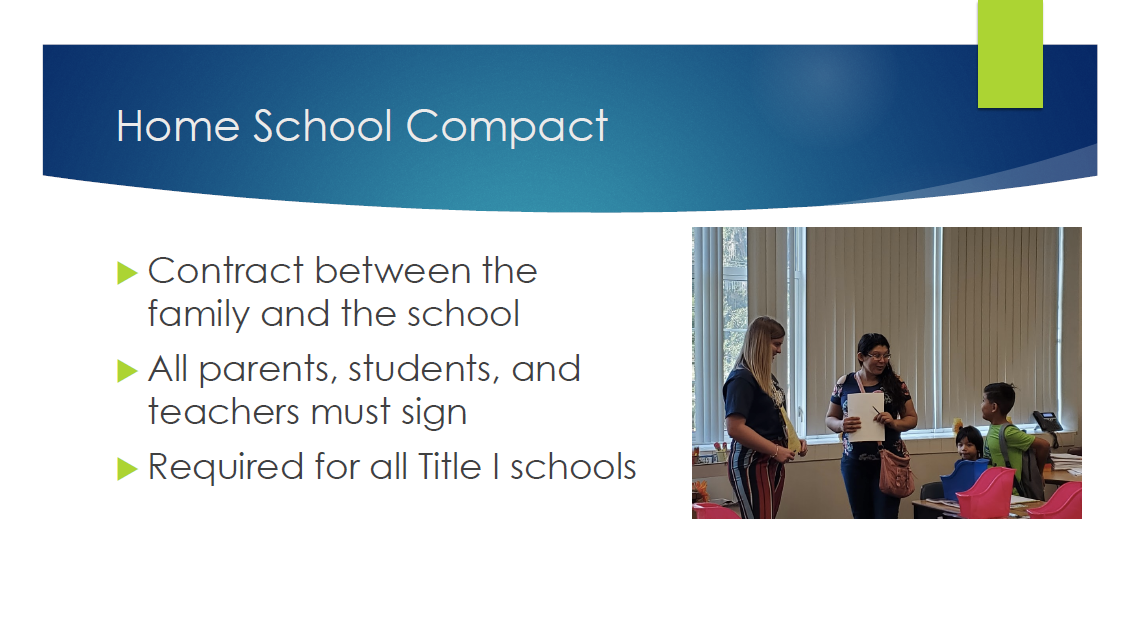 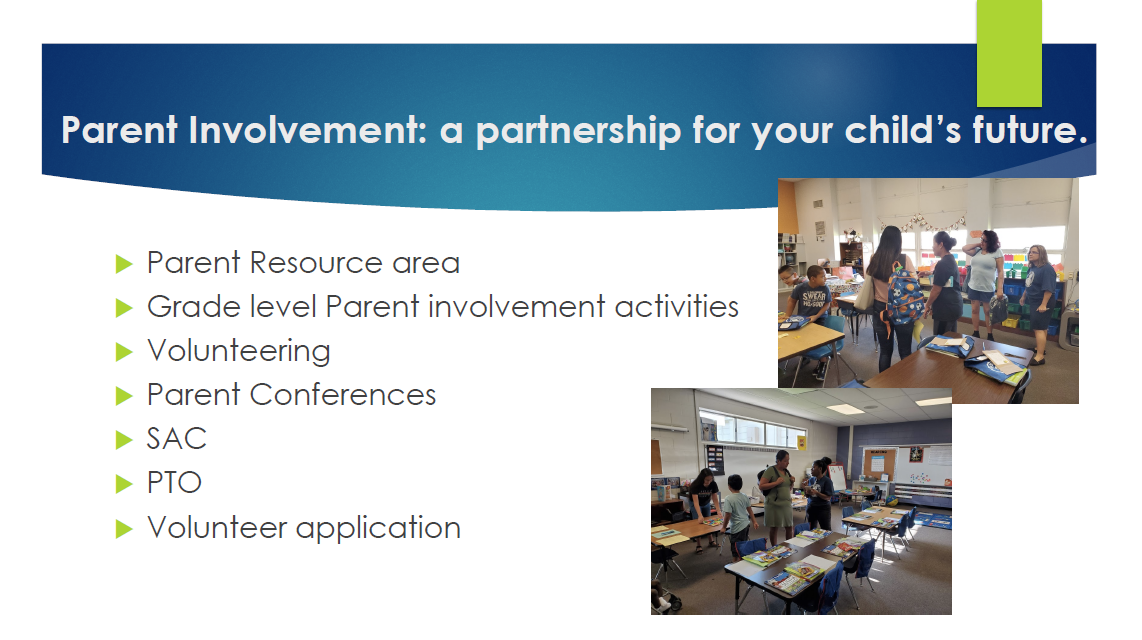 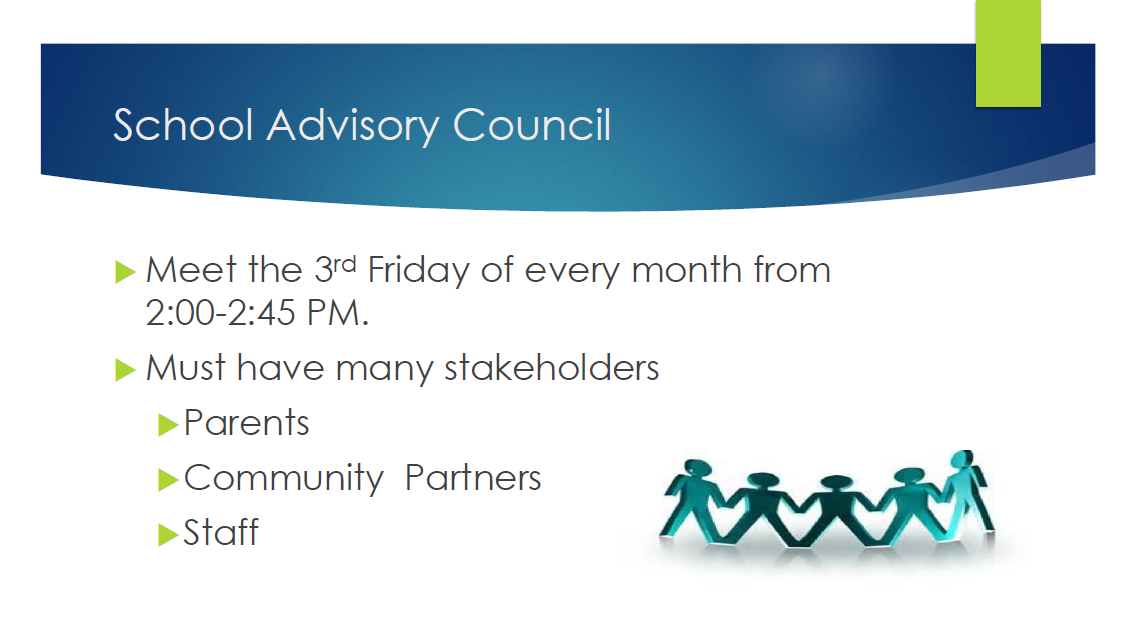 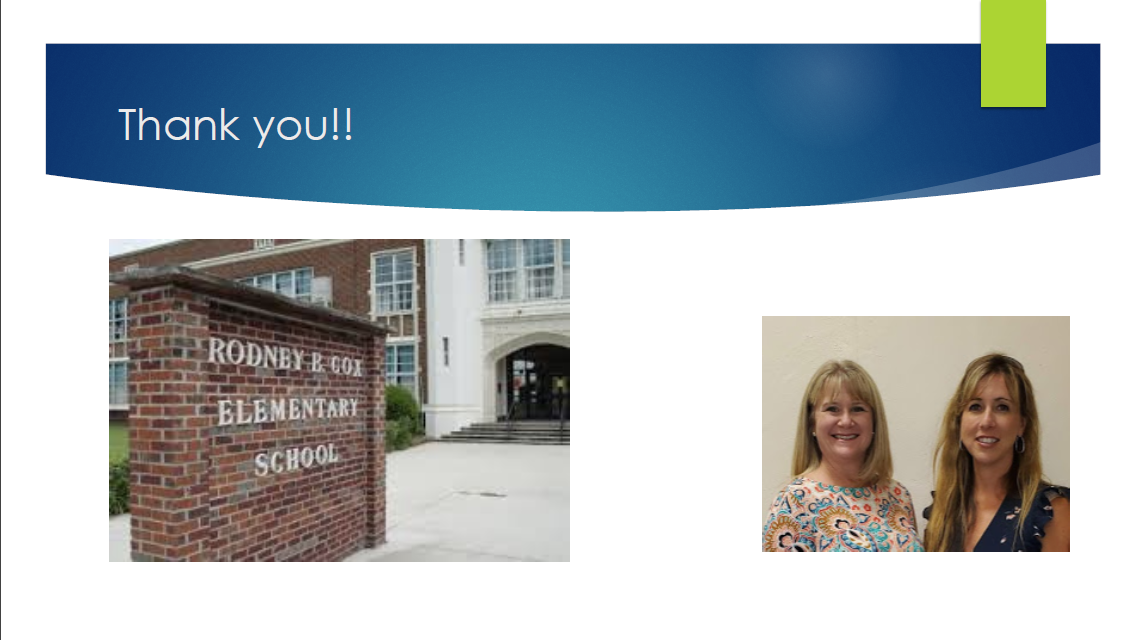